Secrétariat général pour l'investissement
Titre de la présentation sur2 lignes maximum
29/09/2023
1
Secrétariat général pour l'investissement
Sommaire
Titre de la partie
Deuxième niveau
Titre de la partie
Deuxième niveau
Titre de la partie
Deuxième niveau
29/09/2023
2
Secrétariat général pour l'investissement
Titre de partie
29/09/2023
3
Secrétariat général pour l'investissement
Titre de partie
29/09/2023
4
Secrétariat général pour l'investissement
Titre de partie
29/09/2023
5
Secrétariat général pour l'investissement
Titre
Sous-titre
Texte de niveau 1
Texte de niveau 2
Texte de niveau 3
Texte de niveau 4
Texte de niveau 5
29/09/2023
6
Secrétariat général pour l'investissement
Titre
Sous-titre
Texte de niveau 1
Texte de niveau 2
Texte de niveau 3
Texte de niveau 4
Texte de niveau 5
Texte de niveau 1
Texte de niveau 2
Texte de niveau 3
Texte de niveau 4
Texte de niveau 5
Texte de niveau 1
Texte de niveau 2
Texte de niveau 3
Texte de niveau 4
Texte de niveau 5
29/09/2023
7
Secrétariat général pour l'investissement
Titre
Sous-titre
Texte de niveau 1
Texte de niveau 2
Texte de niveau 3
Texte de niveau 4
Texte de niveau 5
29/09/2023
8
Secrétariat général pour l'investissement
Exemples graphiques
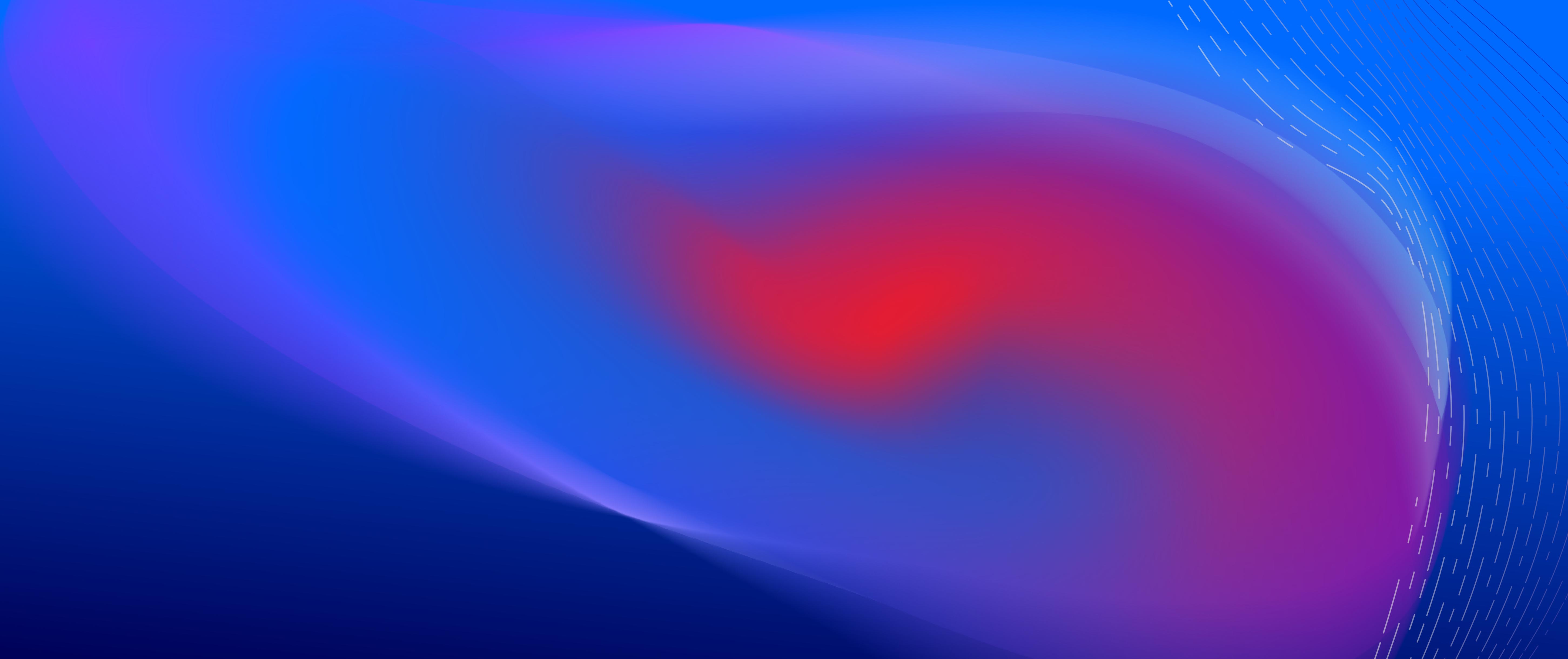 29/09/2023
9
Secrétariat général pour l'investissement
Exemples graphiques
29/09/2023
10
Secrétariat général pour l'investissement
Retrouvez toutes nos actualités
29/09/2023
11